Perkins Information and Updates
Workforce Education Council Fall Meeting
Kimberly Ingram, Program Administrator
October 12, 2023
Registration questions
Analyzing College Data
Continuous Attention to CLNA
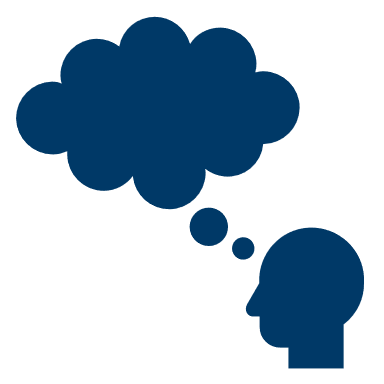 Regional CLNA
Tribal Connections
Representatives of Special Populations
Center of Excellence Support
Stakeholders and Partners
2
Stakeholders and partners
Stakeholder Verification (CLNA or excel form)
Diverse body of stakeholders/partners
Consult on an ongoing basis
College must store Evidence of Engagement for 3 years
Minimum of 2 representatives from each category
3
[Speaker Notes: Provide report on annual updates
Ensure Programs of Study
Responsive to community employment needs
Aligned with local, tribal, regional, and state priorities
Informed by labor market information
Designed to meet labor market projections
Allow employer input into develop and implementation of programs
Identify and encourage opportunities for work-based learning
Ensure funder is used in a coordinated manner with other local resources]
Stakeholders and partners-Categories
Secondary CTE representation
Post-Secondary CTE representation
Workforce, Industry, and Business
Students
Representatives of Special Populations
Representatives serving Out-of-school, At-risk, or Homeless Youth
Representatives from Tribal Organizations
4
[Speaker Notes: Doesn’t include Perkins Leadership Team]
Stakeholders and partners (1/3)
Advisory Committee Member 
Basic Education for Adults/Title II WIOA 
Economic Development
Local Business and Industry Representative 
Local Workforce Development Area Representative 
Postsecondary Administrator
5
Stakeholders and partners (2/3)
Postsecondary Career Counseling and Advising Professionals 
Postsecondary CTE Faculty 
Representatives of Indian Tribes and Tribal Organizations 
Representatives of Special Populations
Secondary Administrator 
Secondary Career and Guidance Counselor or Counselor
6
Stakeholders and partners (3/3)
Secondary CTE Administrator 
Secondary CTE Educator 
Secondary Instructional Support/Paraprofessionals 
Student 
Youth/Adult Corrections Education Representative 
Other Relevant Stakeholders
7
[Speaker Notes: *If “representative of a special population” or “other stakeholder” has been identified, please include the specific representation as a comment in the Evidence of Engagement column]
Questions & Contact Information
Bill Belden, Policy Associate
wbelden@sbctc.edu 

Kimberly Ingram, Program Administrator
kingram@sbctc.edu